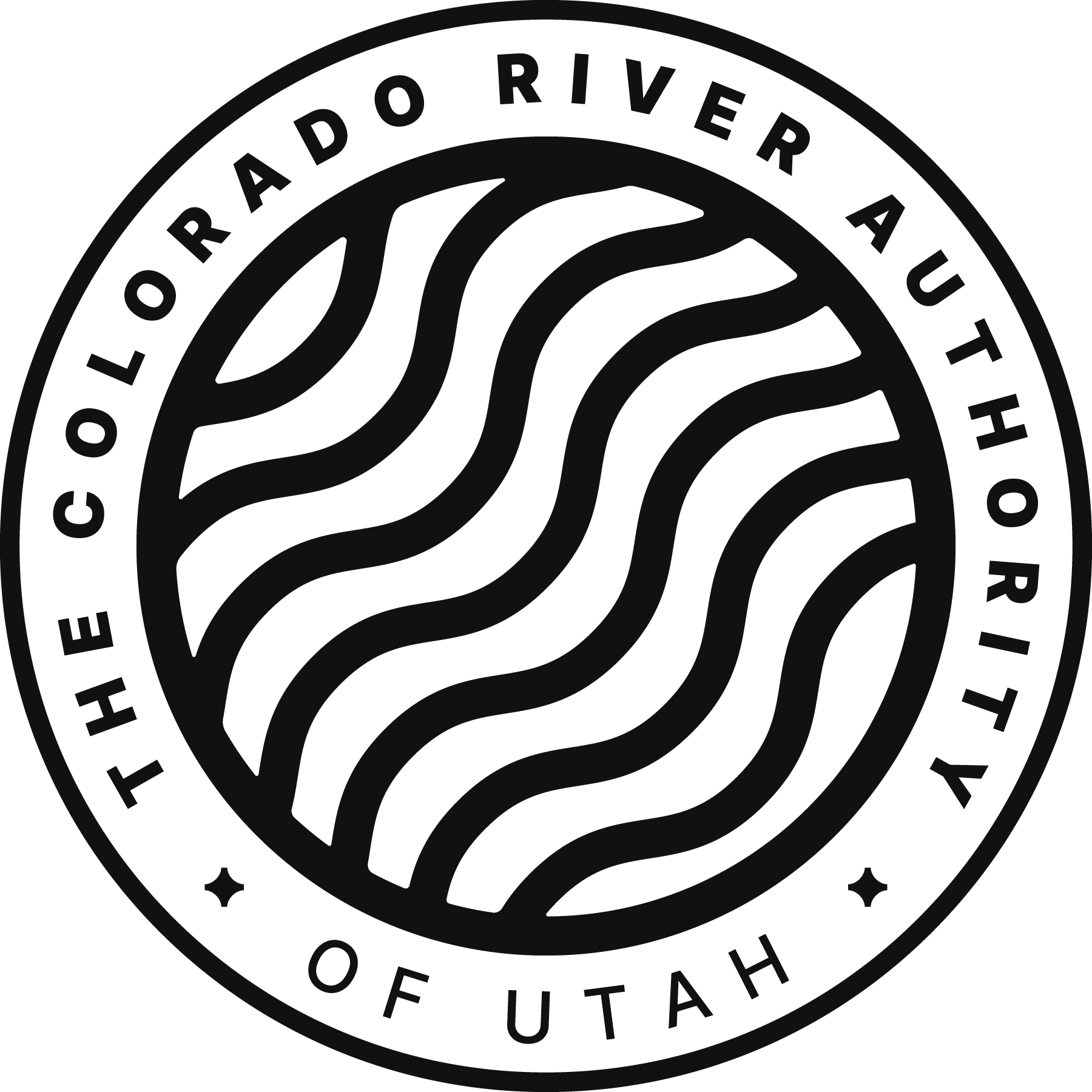 System Status Update February 2024
Colorado River Authority of Utah Board Meeting
Betsy Morgan, Staff Engineer
February 27, 2024
SALT LAKE CITY, UTAH
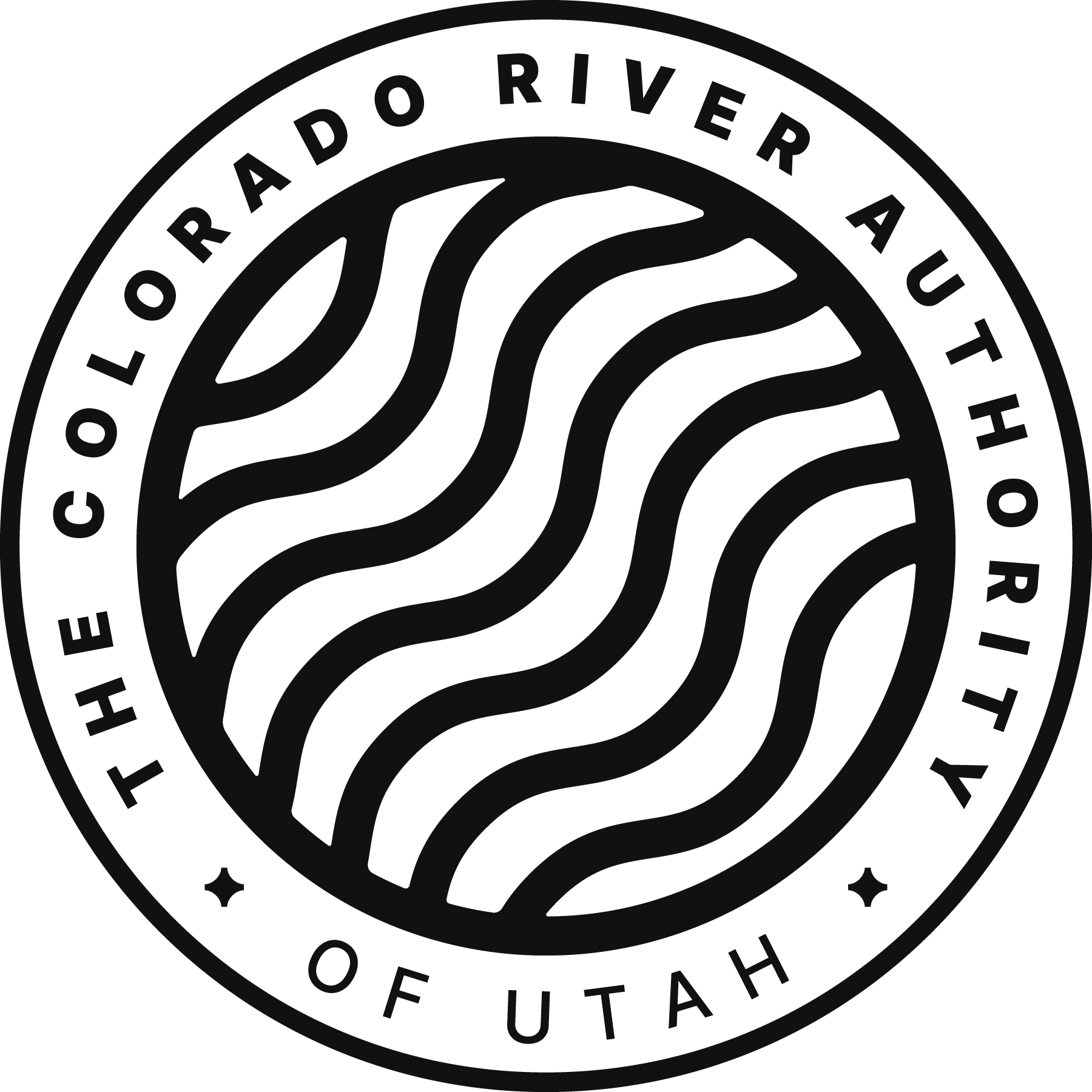 Hydrology
Upper Colorado River SWE
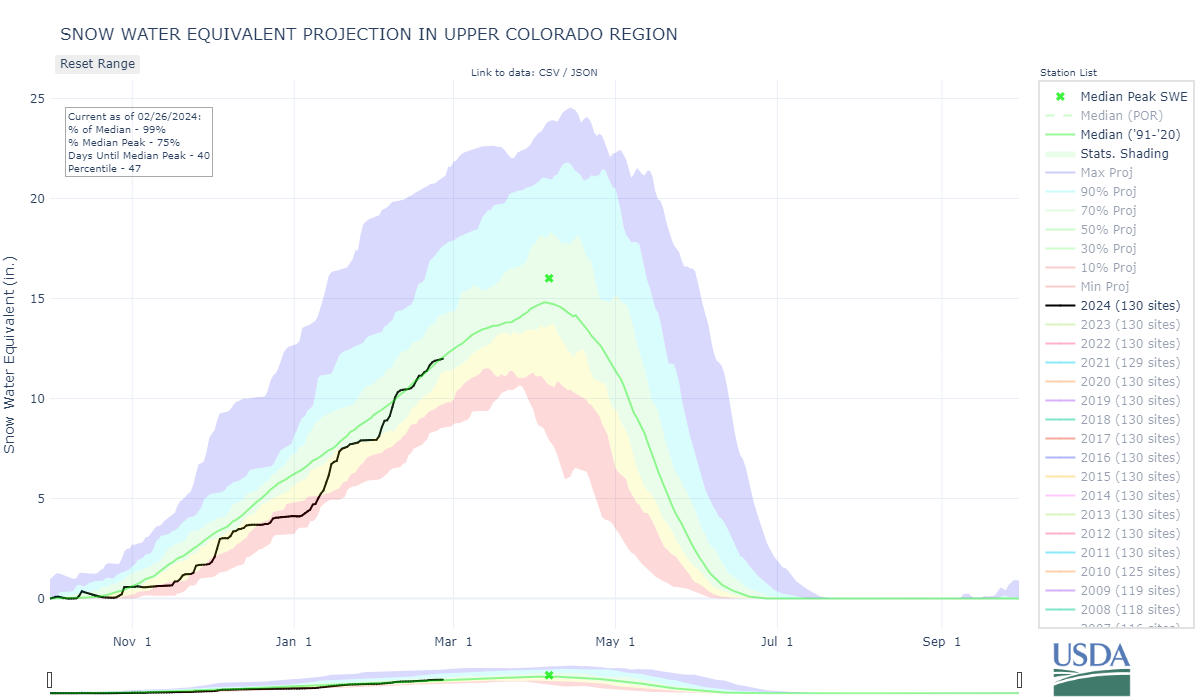 99% of Median
Early to mid-month storms
New Link! https://nwcc-apps.sc.egov.usda.gov/awdb/basin-plots/Proj/WTEQ/assocHUC2/14_Upper_Colorado_Region.html
Sub-Basin SWE
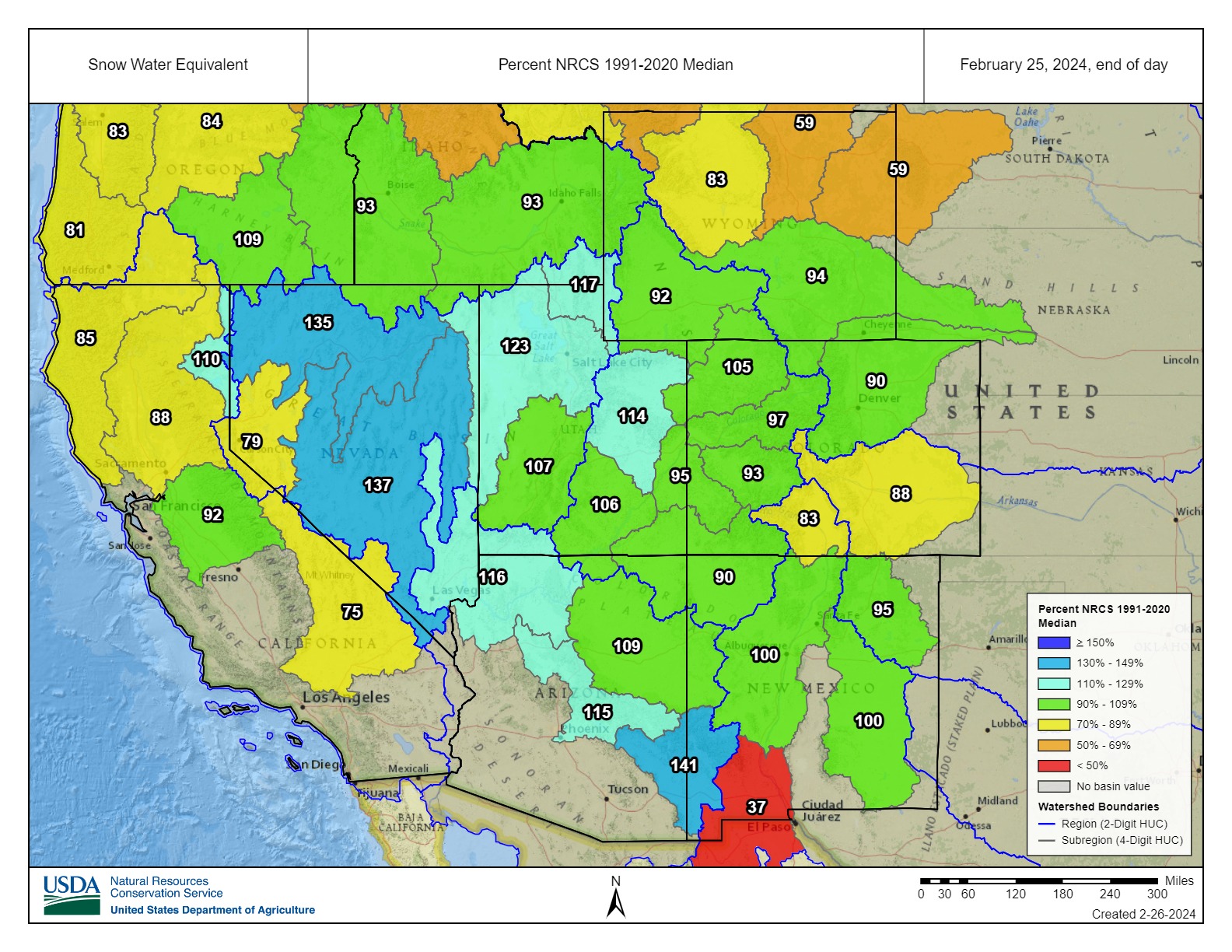 Near-average SWE is reflected in sub-basin totals
2023 vs. 2024 Modeled Snow Depth
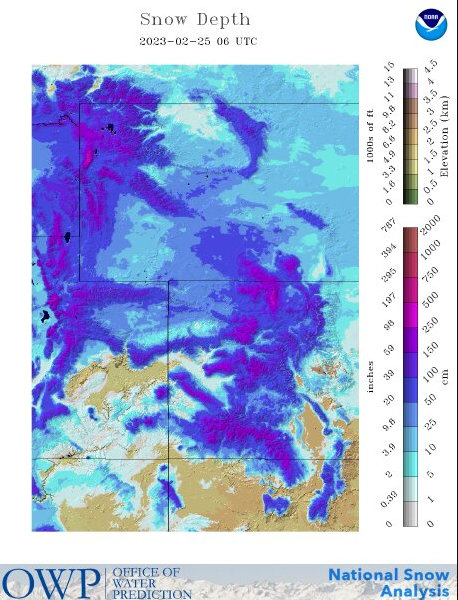 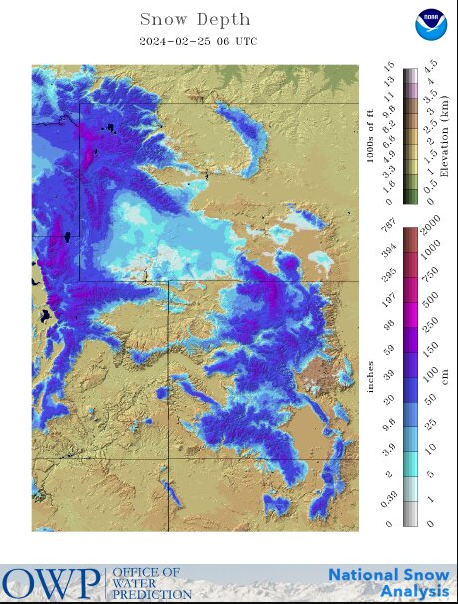 Higher amounts of low elevation snow in WY 2023 (left) compared to WY 2024 (right)
[Speaker Notes: Low elevation Snow – follow up from last Meeting. 2023 had far greater low elevation snow at this time compared to 2024]
Precipitation – Month & Water Year to Date
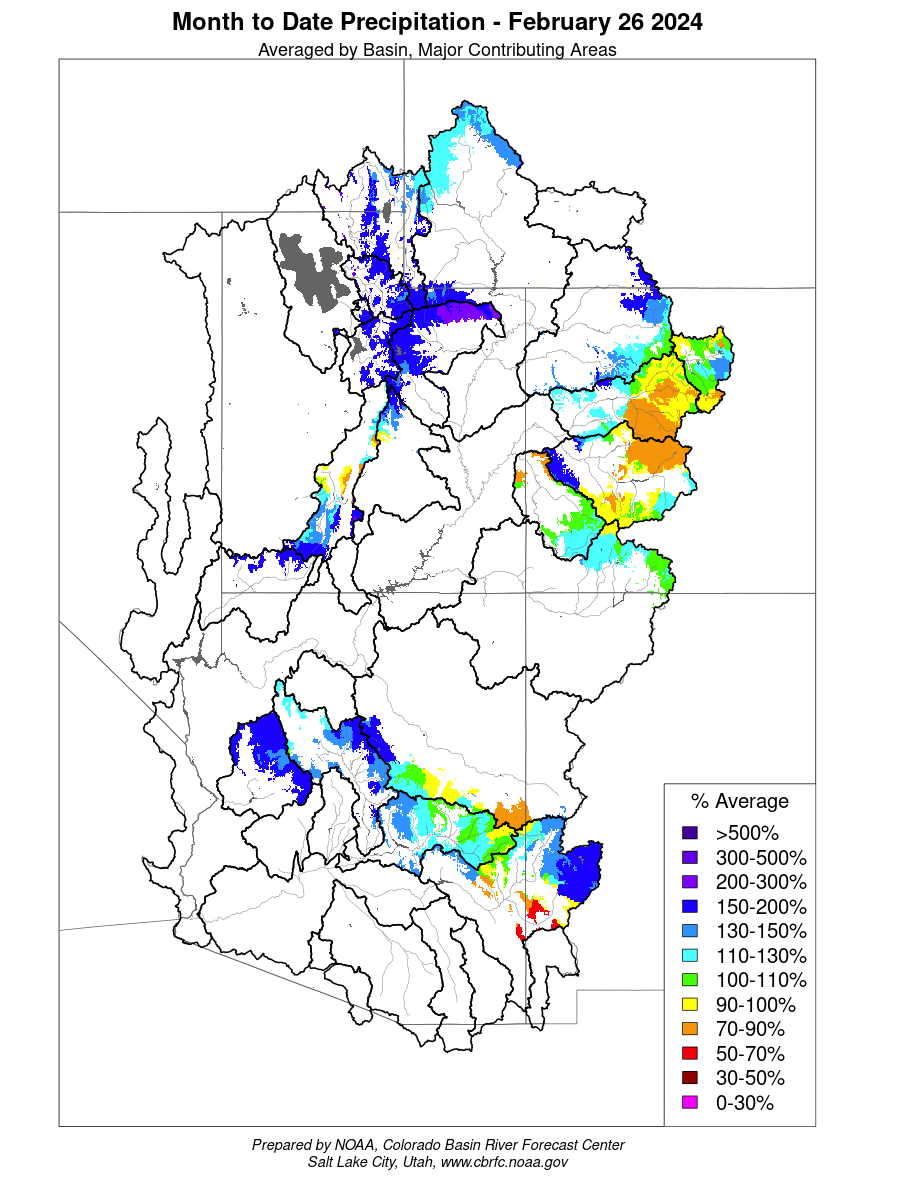 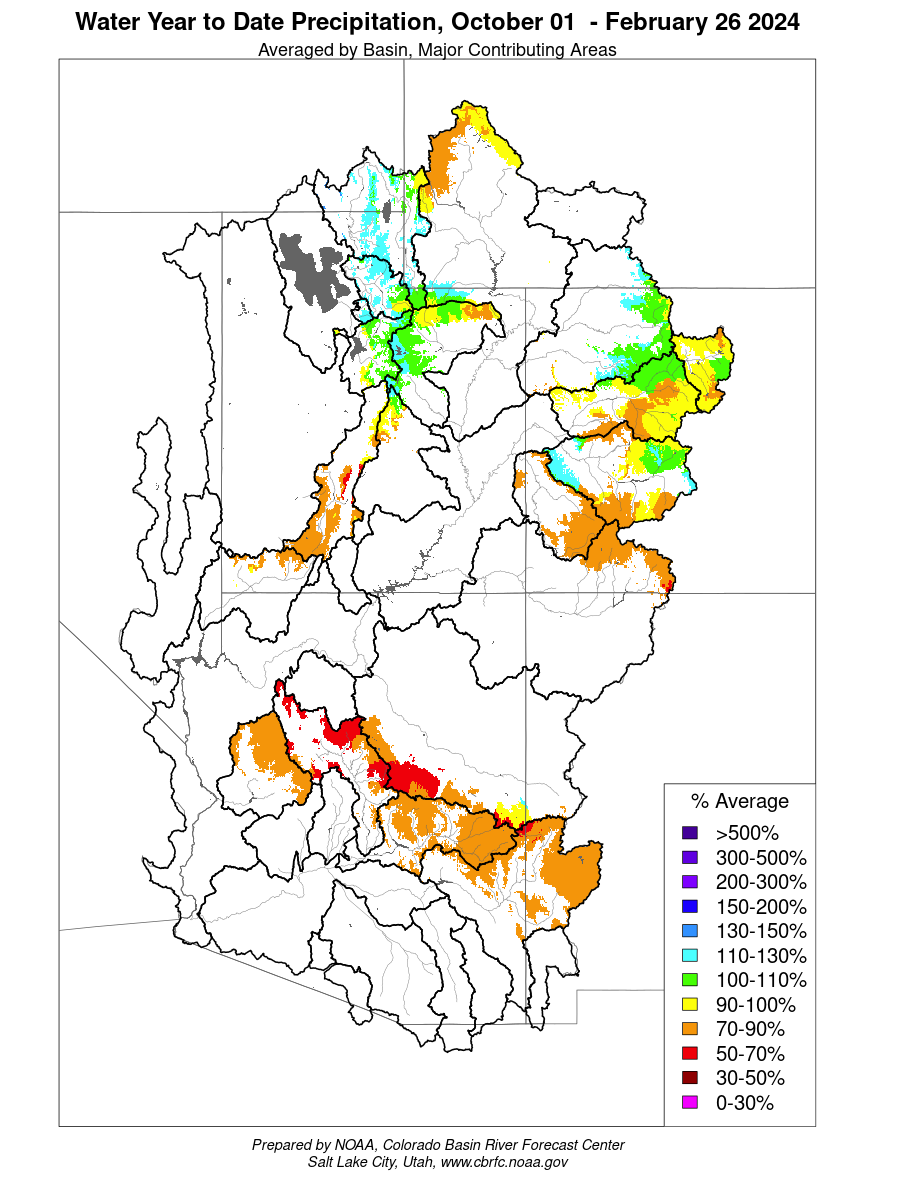 Wet February (left)

Water year to date – average to slightly below average (right)

Drier in the San Juan and southern portion of the Basin
[Speaker Notes: Month to date precip. Wet in Feb. But looking at water year to date, have been some very dry months. Average to slightly below average for what we’re seeing for basin. Drier in san juan and southern portion of basin.]
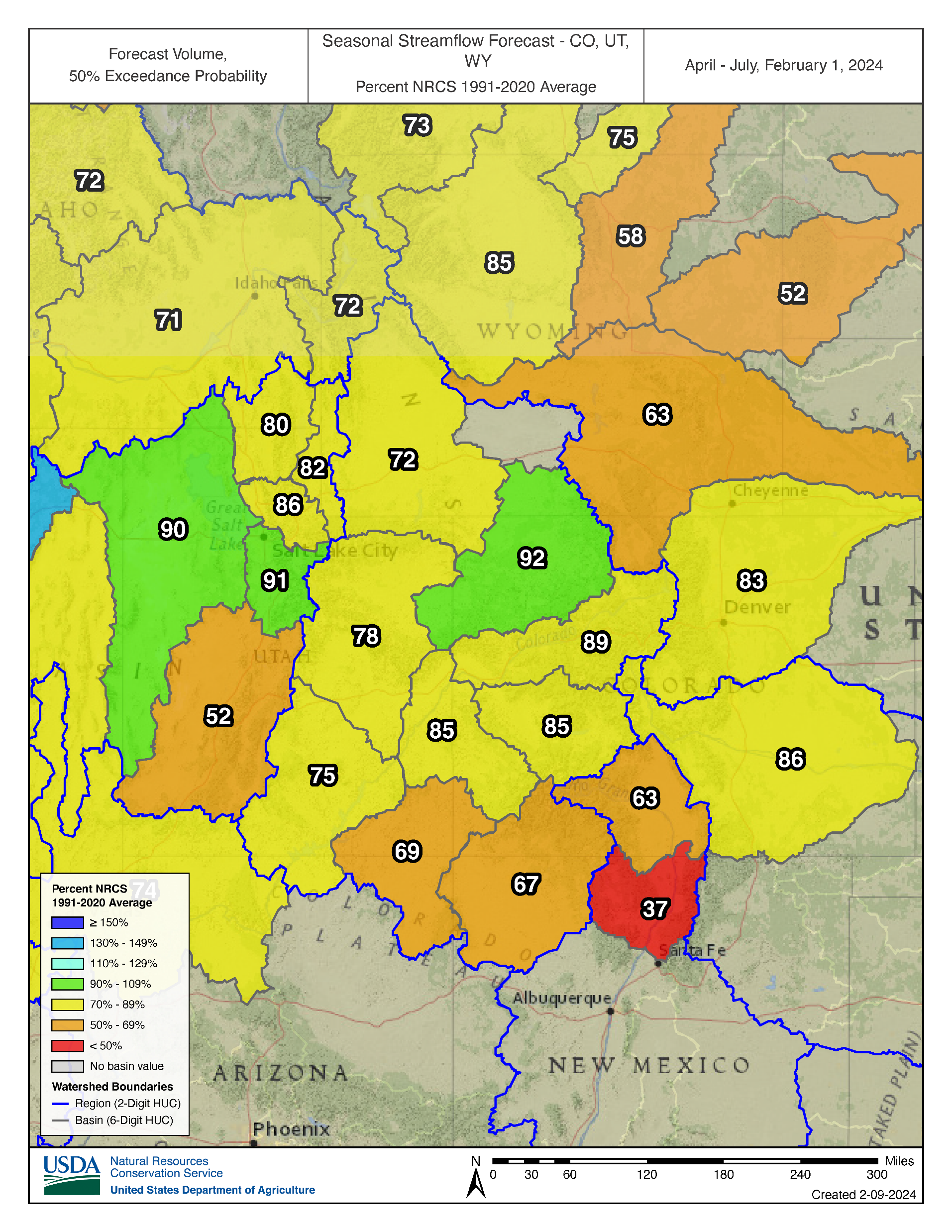 Runoff Forecast
Basin by basin, below average runoff forecasted
Precipitation Forecast
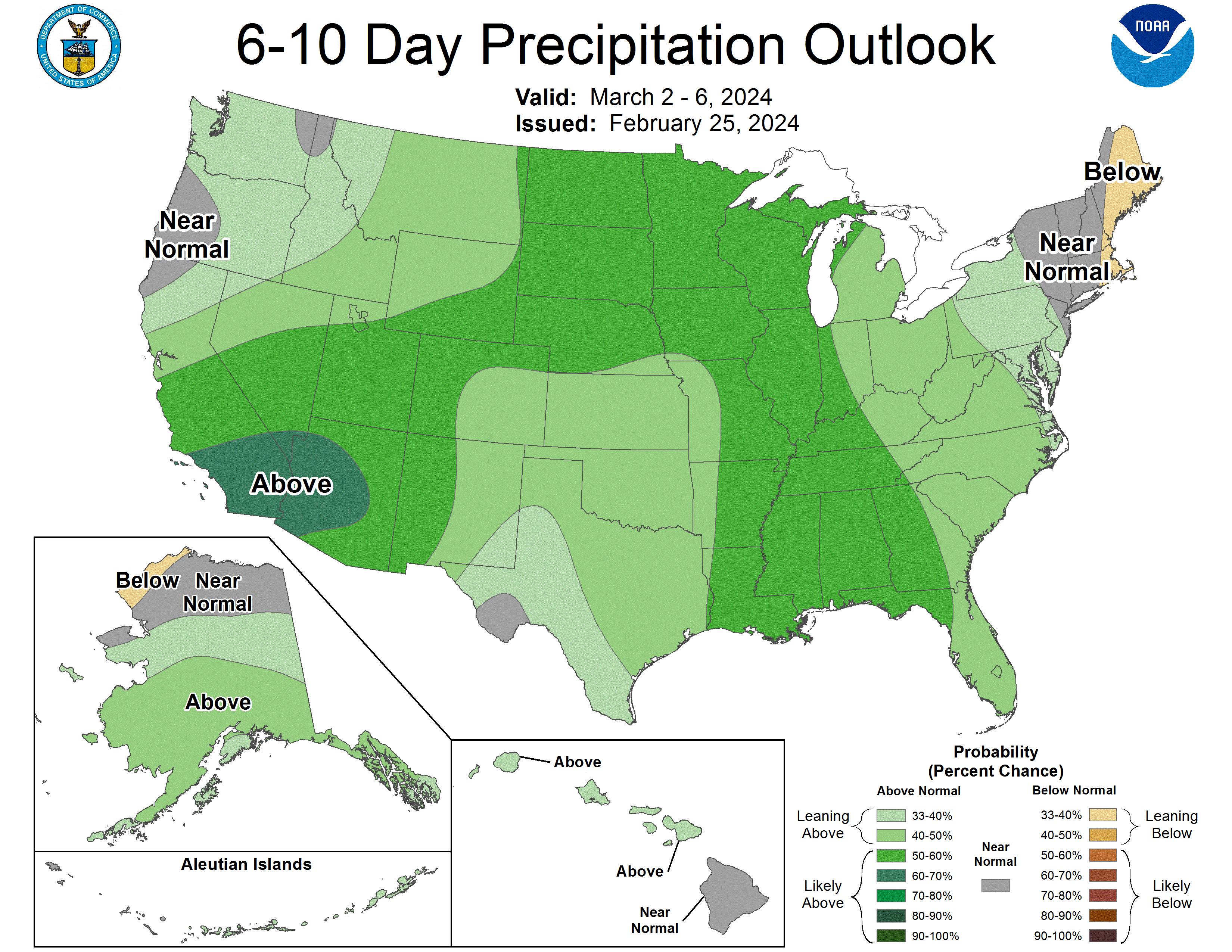 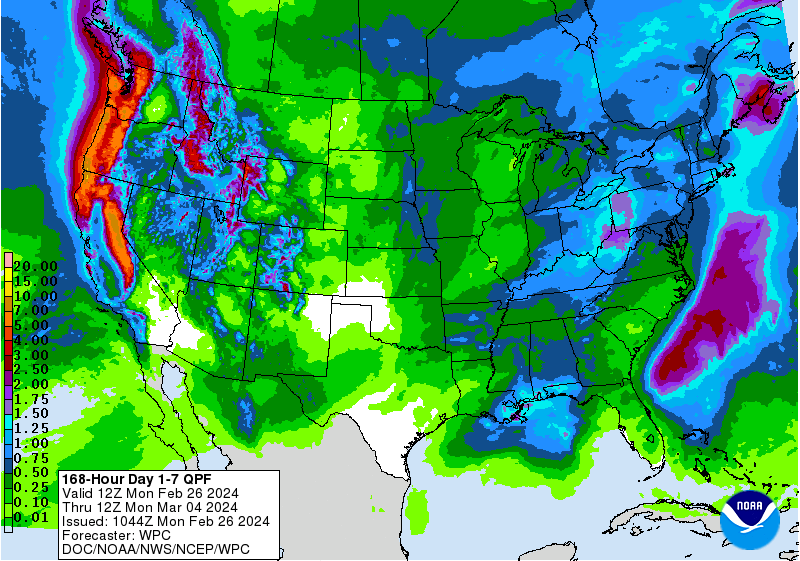 [Speaker Notes: Weather prediction center, climate prediction center]
Groundhog Day – February 2, 2024
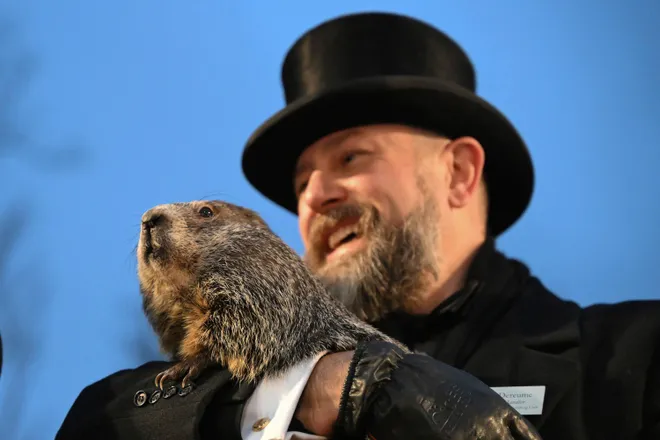 No Shadow…
Early Spring??
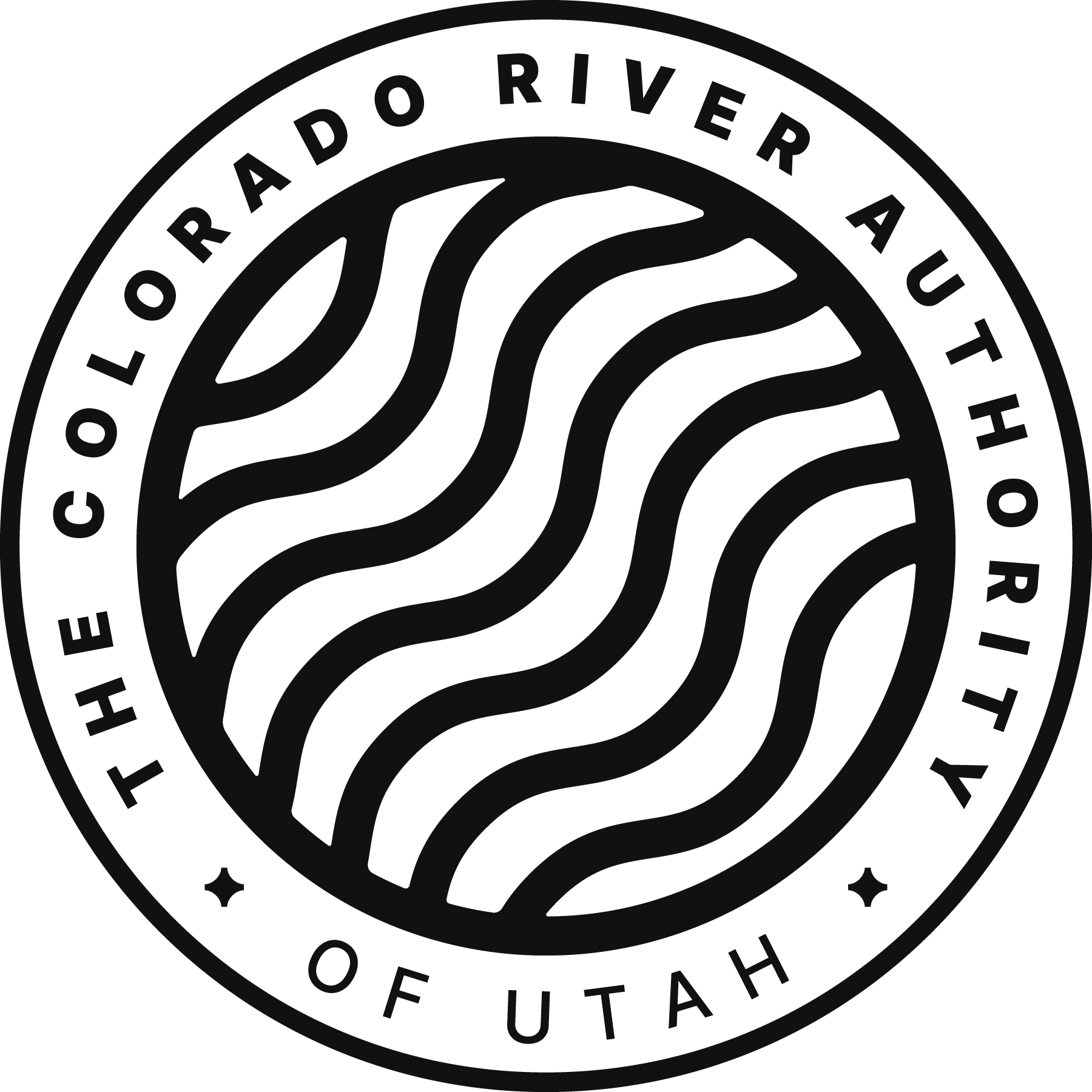 System Operations
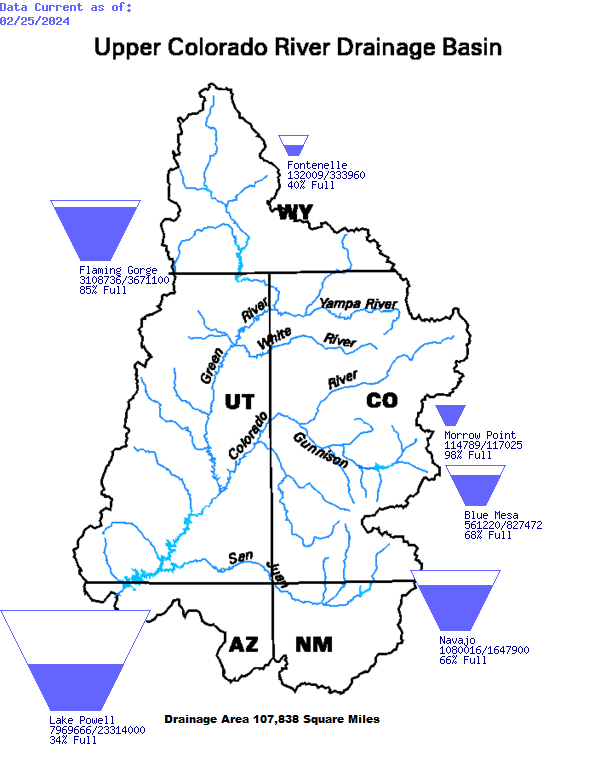 Upper Basin Storage: February 25, 2024
[Speaker Notes: Decreasing storage part of year
Because of the 7.48 release year, Lake Powell is decreasing slowly at about 1 foot per month]
Powell, Mead and System Storage: February 25, 2024
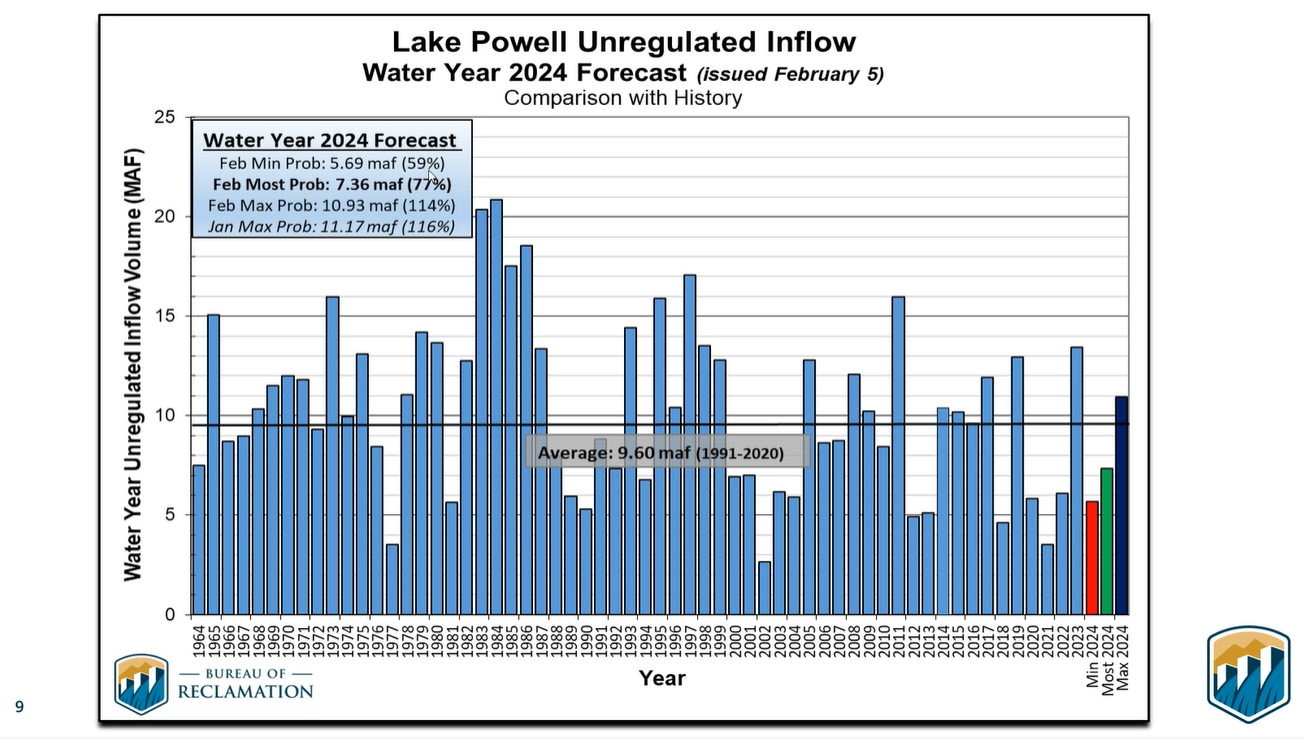 WY 2024 Lake Powell Unregulated Inflow Forecasts
[Speaker Notes: Decrease in max probable of ~4MAF since September.]
Unregulated Inflow - Upper Basin Reservoirs
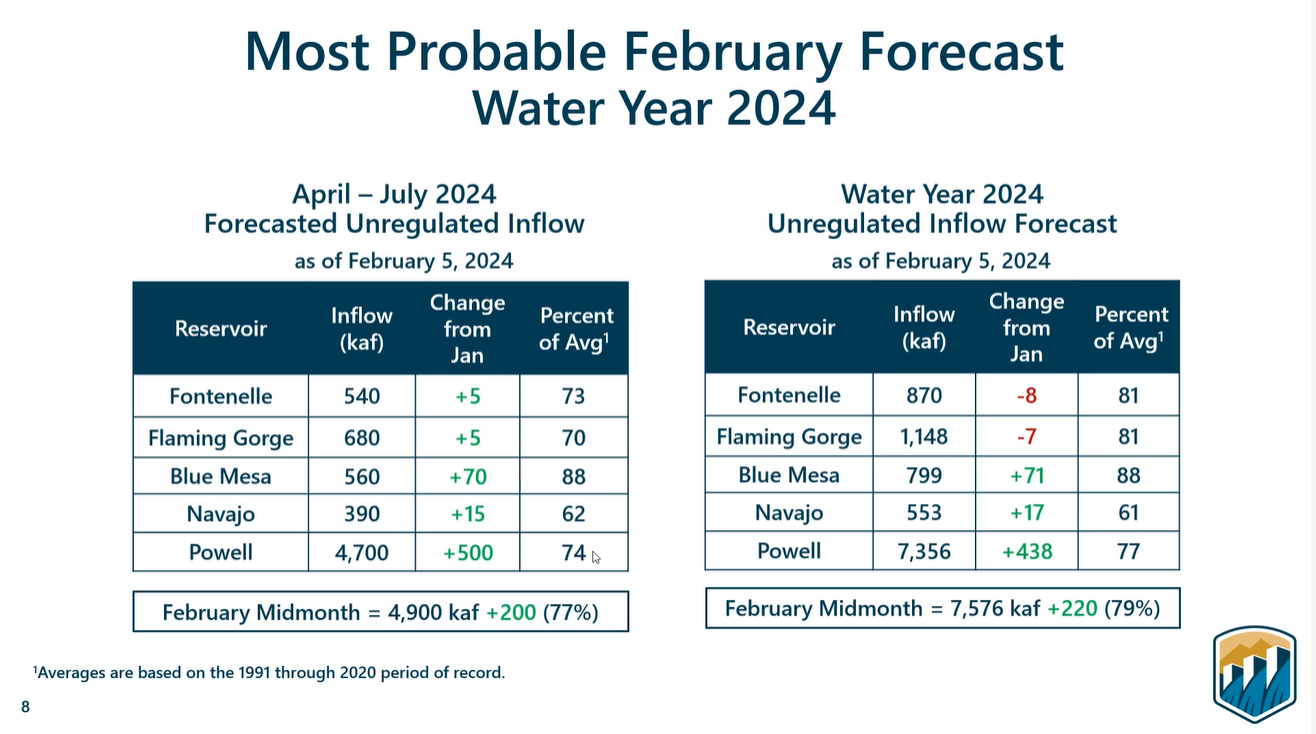 Forecasts have increased since January, but they are still below average
DROA Recovery
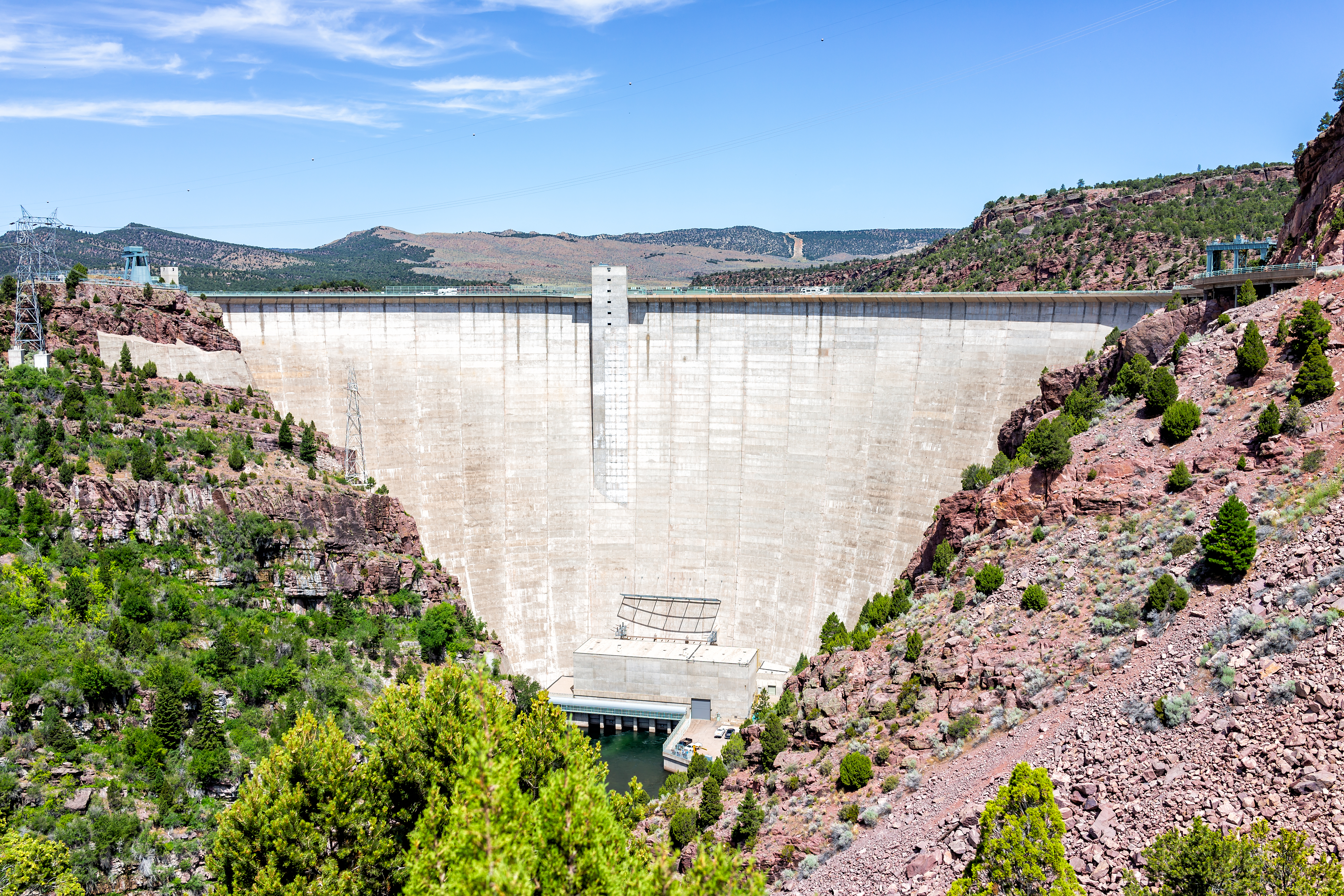 Flaming Gorge 
January 2024 recovery: ~50 KAF
Projected Feb volume: ~45 KAF
Projected to achieve incremental recovery in February 2024 and the May 1 drawdown Target of 6,027’
Blue Mesa
Incremental recovery and icing target achieved Dec 2023
Monthly Lake Powell Release Distribution
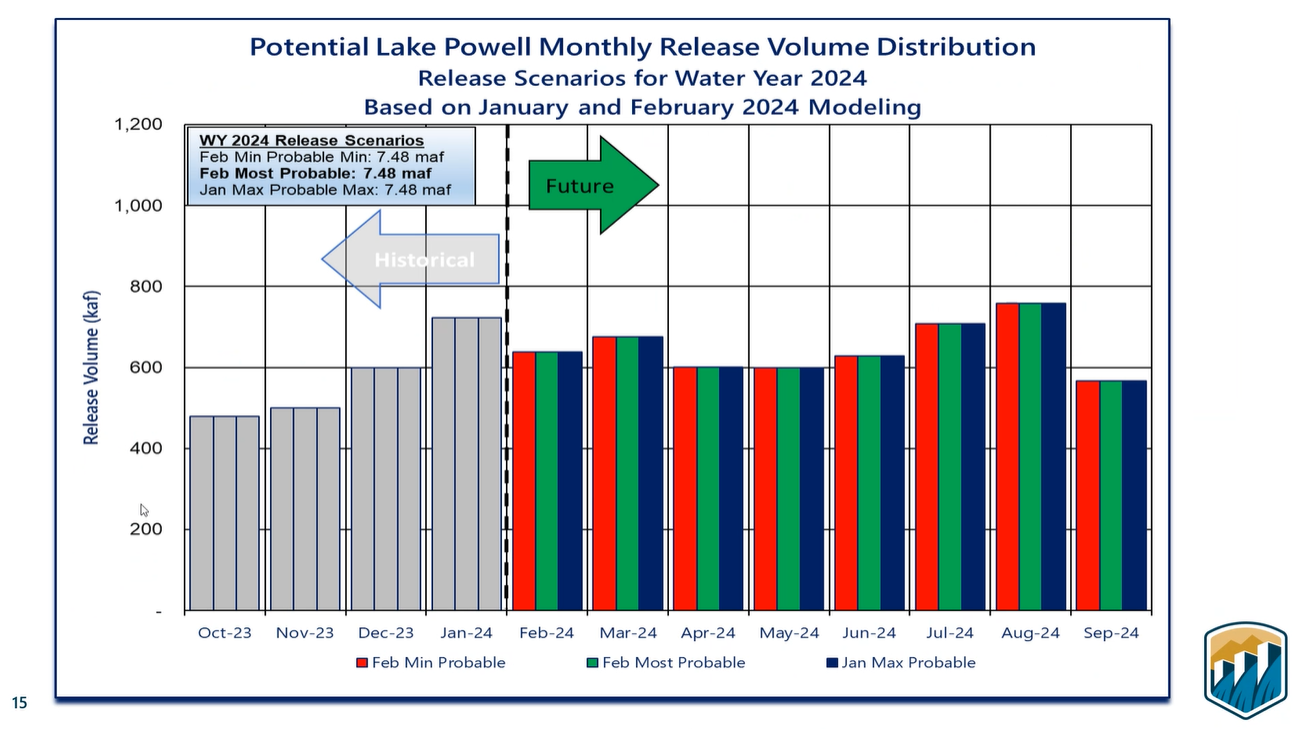 [Speaker Notes: T]
Monthly Lake Powell Release Distribution – LTEMP
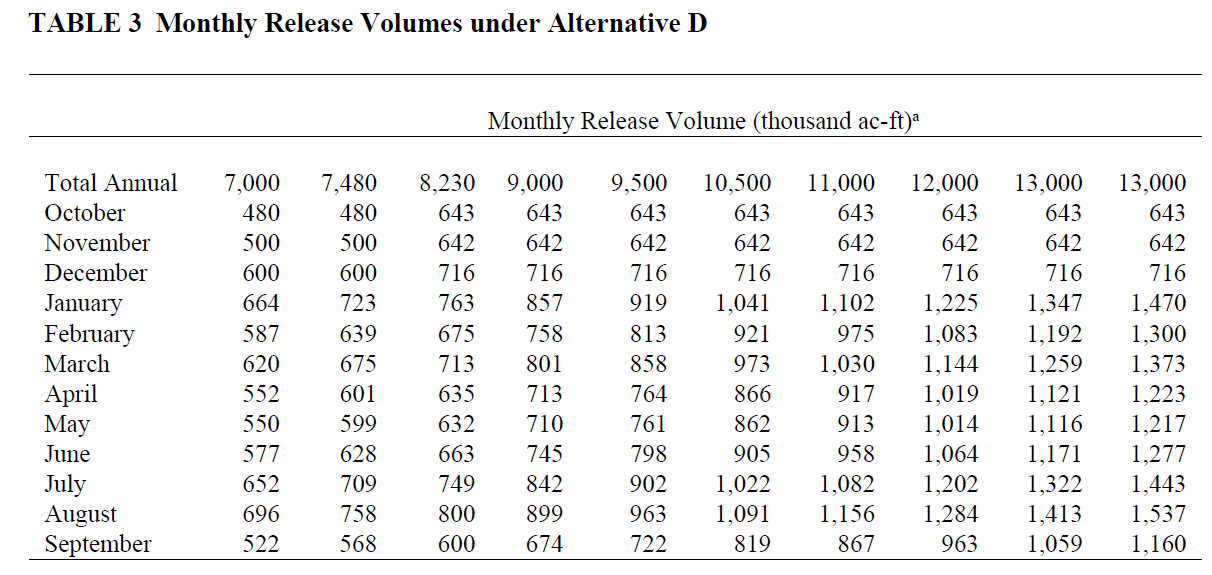 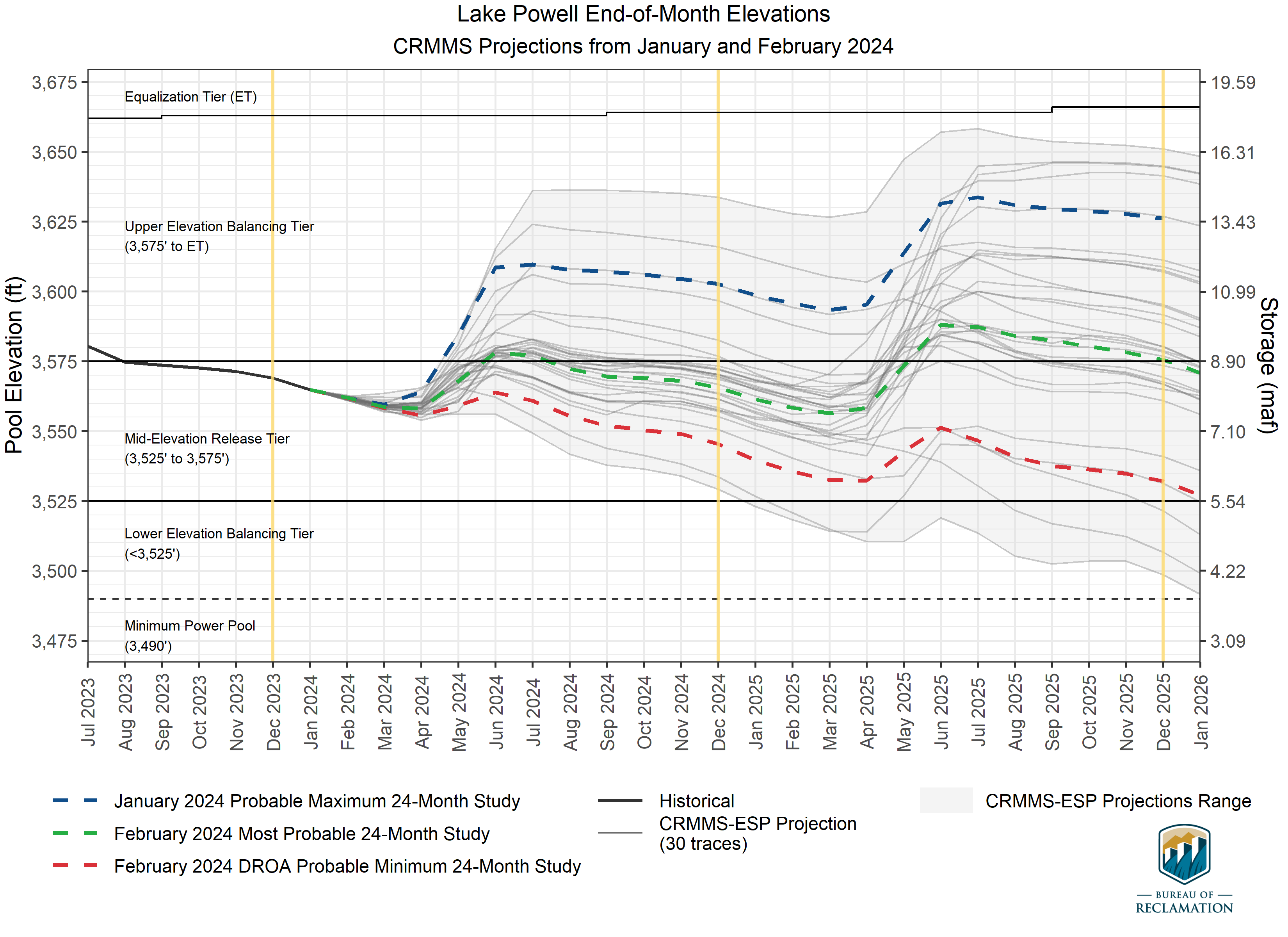 Slight forecast improvement – min probable (10th percentile) stays above 3525’ in 2025

However, three traces still drop below 3525’ in 2025
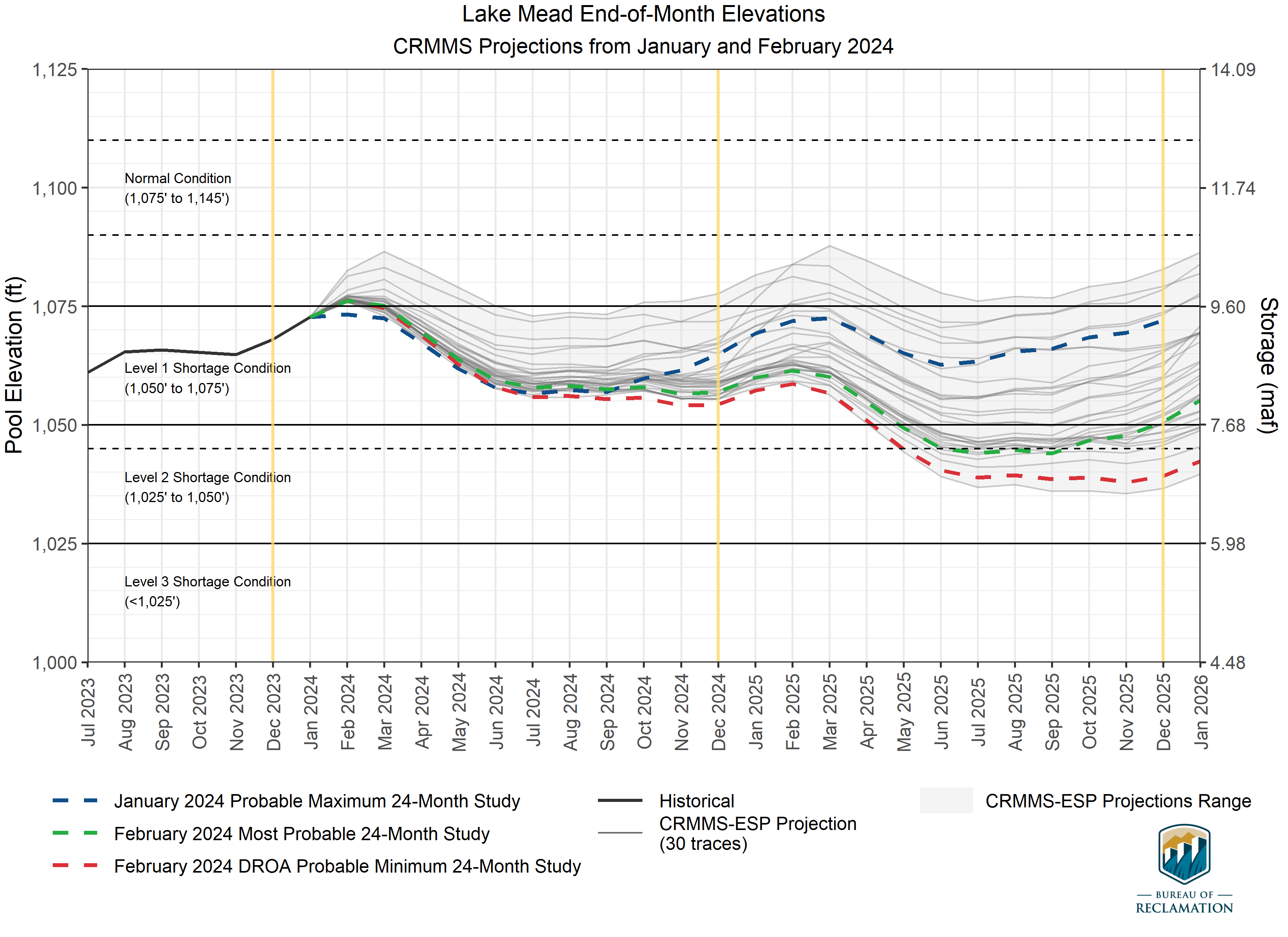 EOCY 24 – All three scenarios between 1050’ and 1075’ (Level 1 shortage)

EOCY 25 – Most probable is barely within a level 1 shortage condition (1050.64’)
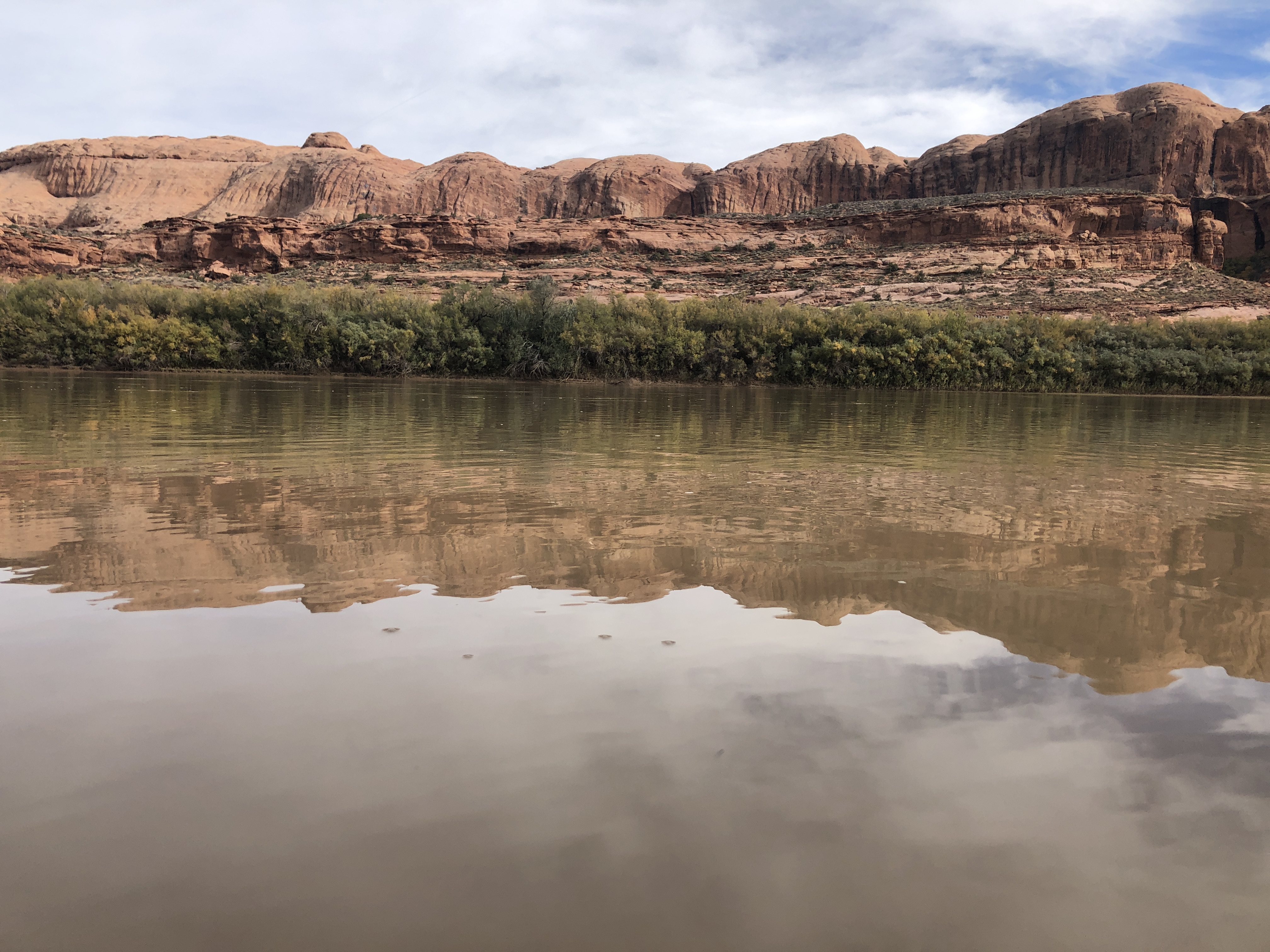 8
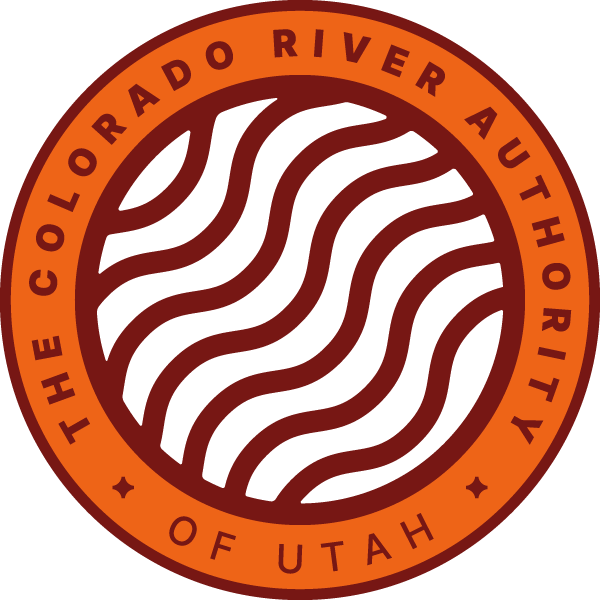 cra.utah.gov
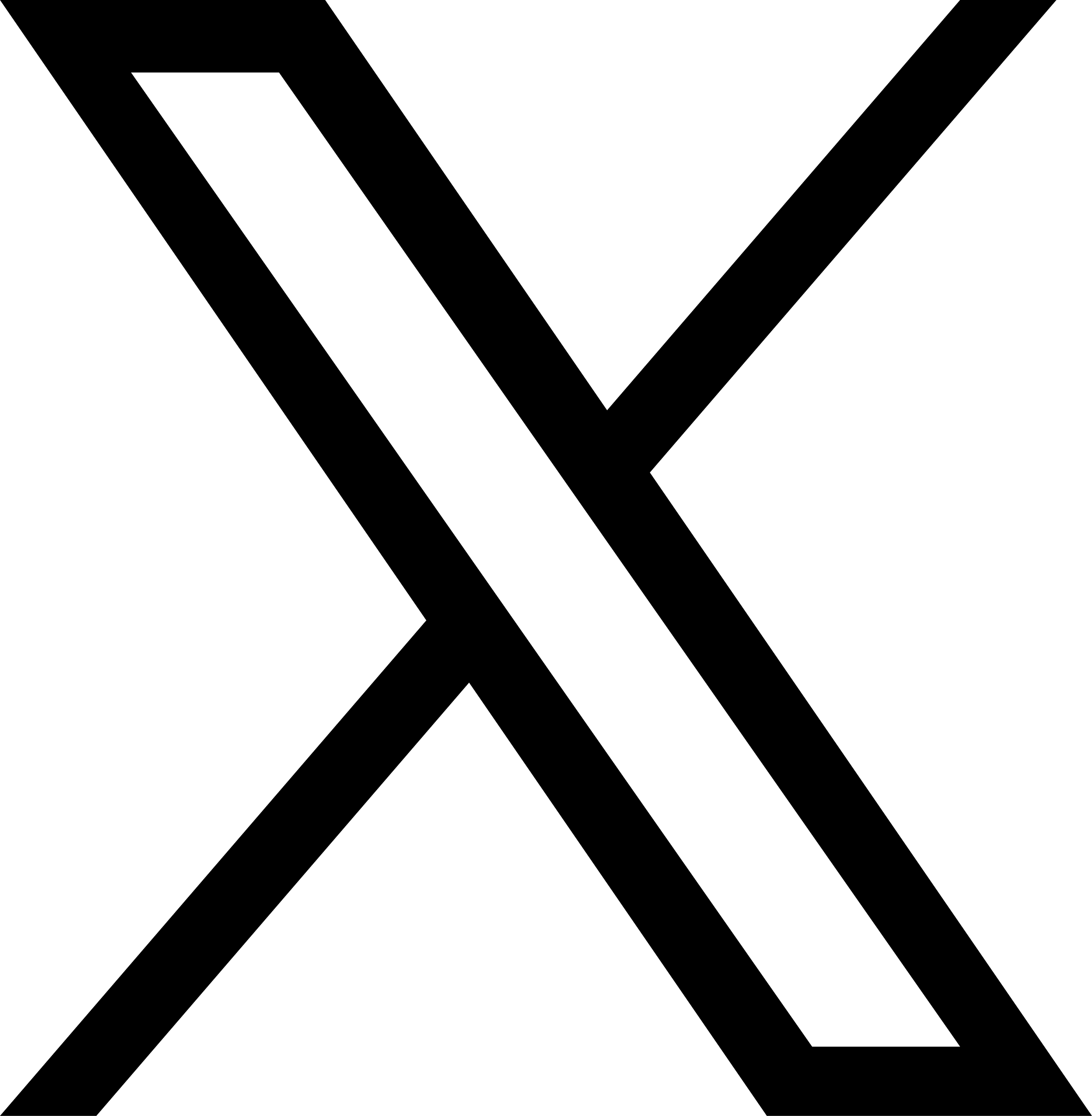 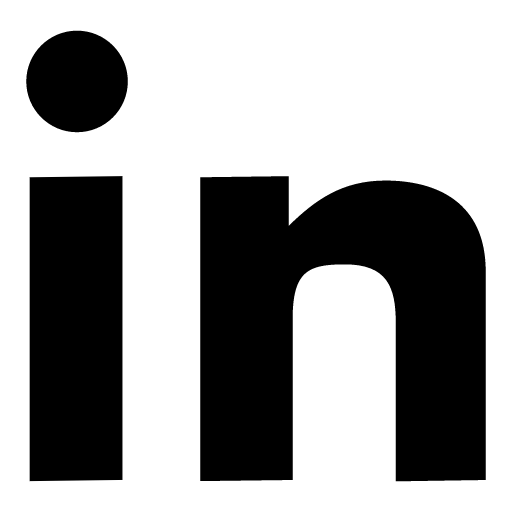 @AuthorityUT
@AmyHaasColoRivr